Religione Cattolica bimbi 3, 4 e 5 anni insegnante Fornaro Elisa
La creazione, 
un gesto d’amore
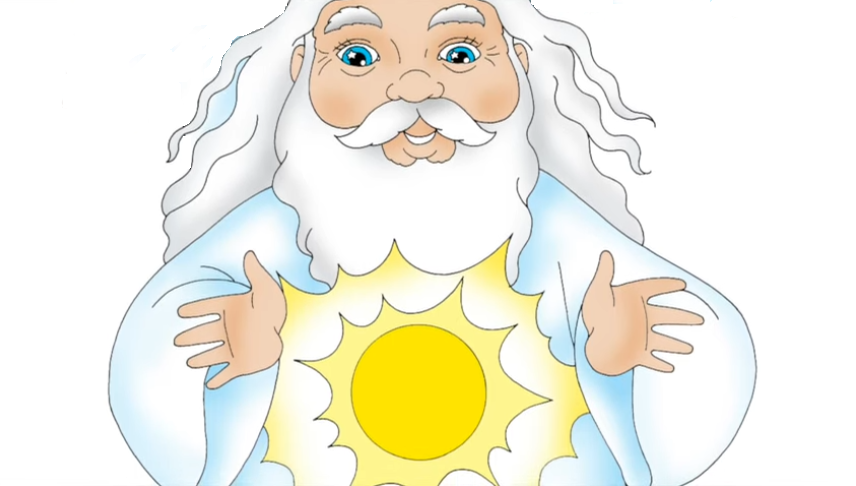 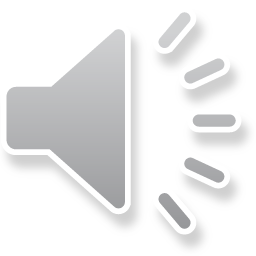 Clicca qui
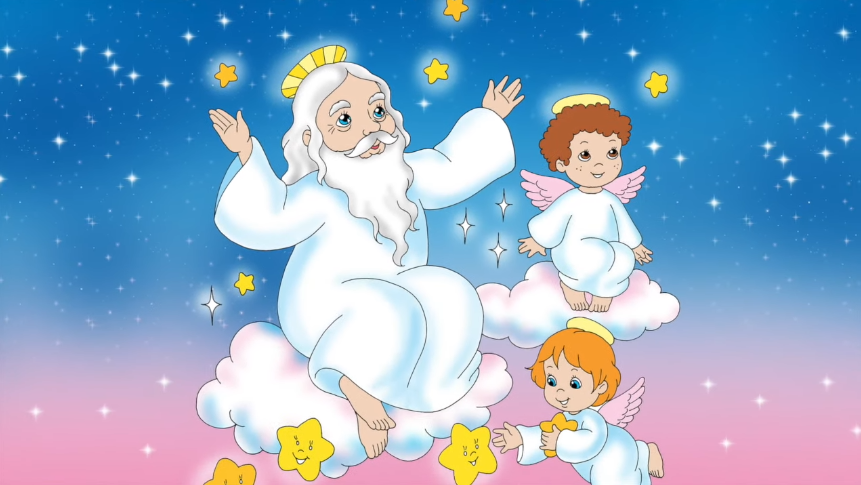 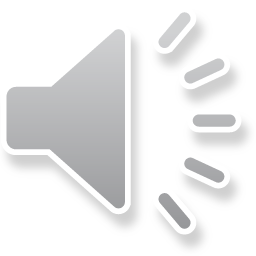 Clicca qui
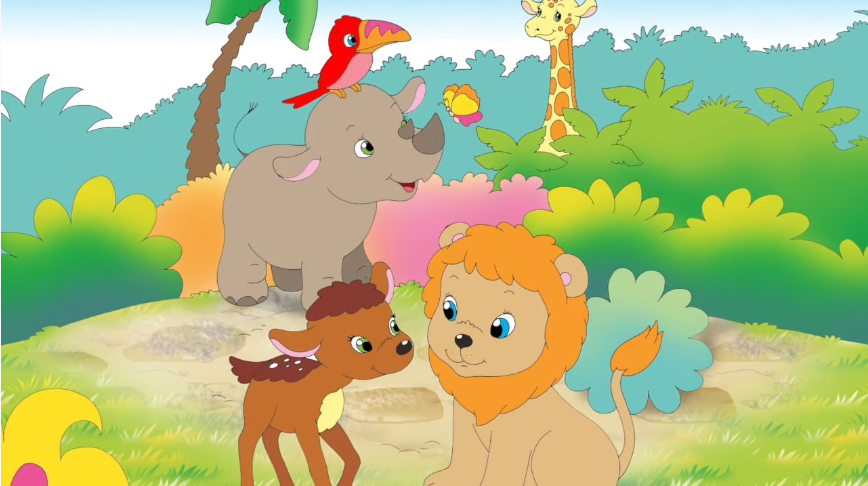 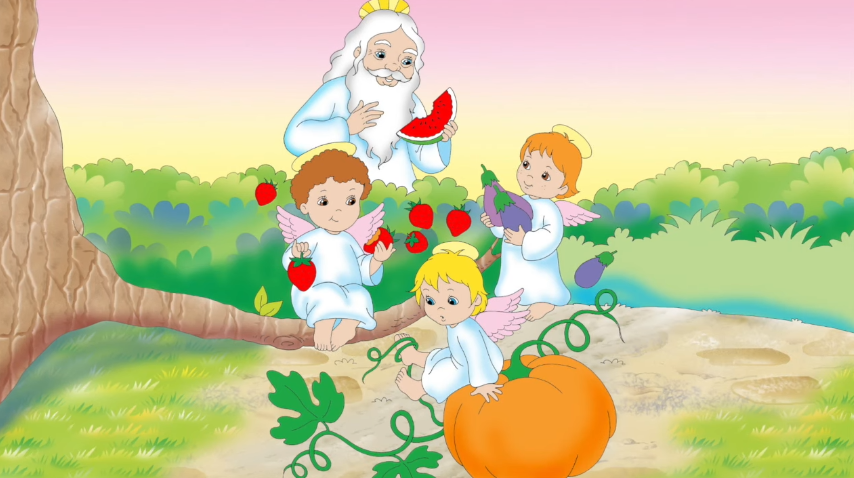 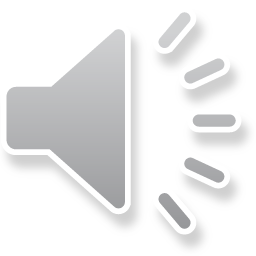 Clicca qui
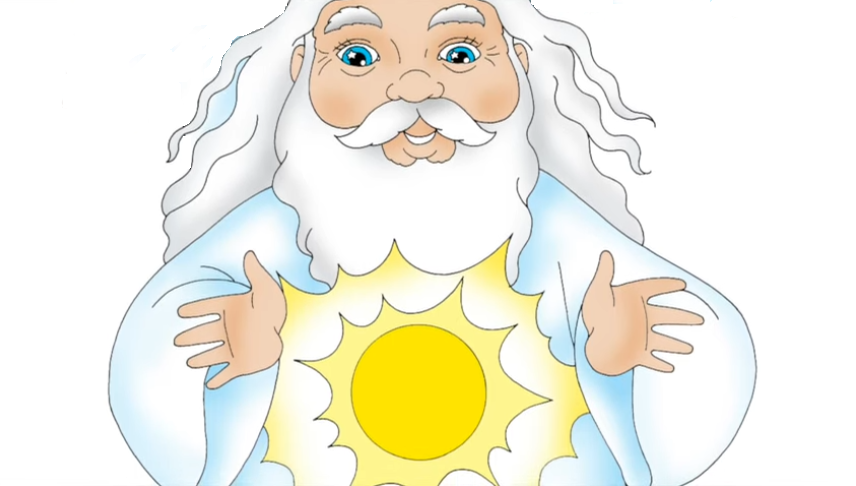 Attività
Bimbi tre anni: ascolta la storia. Colora un foglio bianco col pastello giallo per indicare la luce.
Bimbi quattro anni: racconta la storia ascoltata e disegna la terra e il cielo;
Bimbi cinque anni: racconta la storia ascoltata e disegna la terra, il cielo, il mare e gli animali.